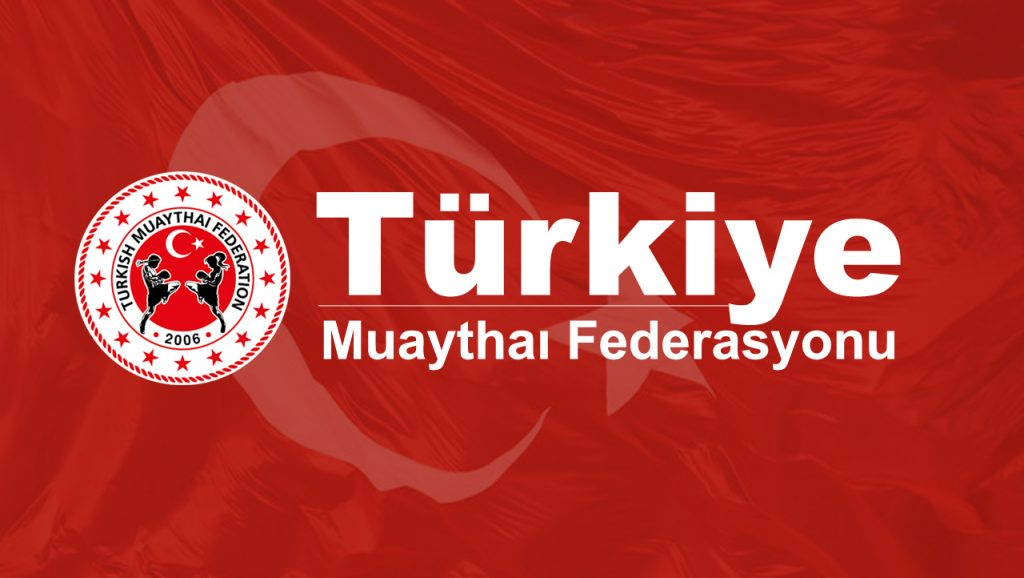 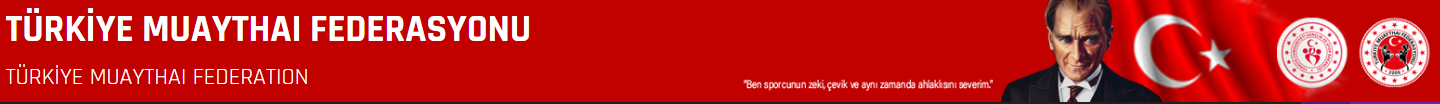 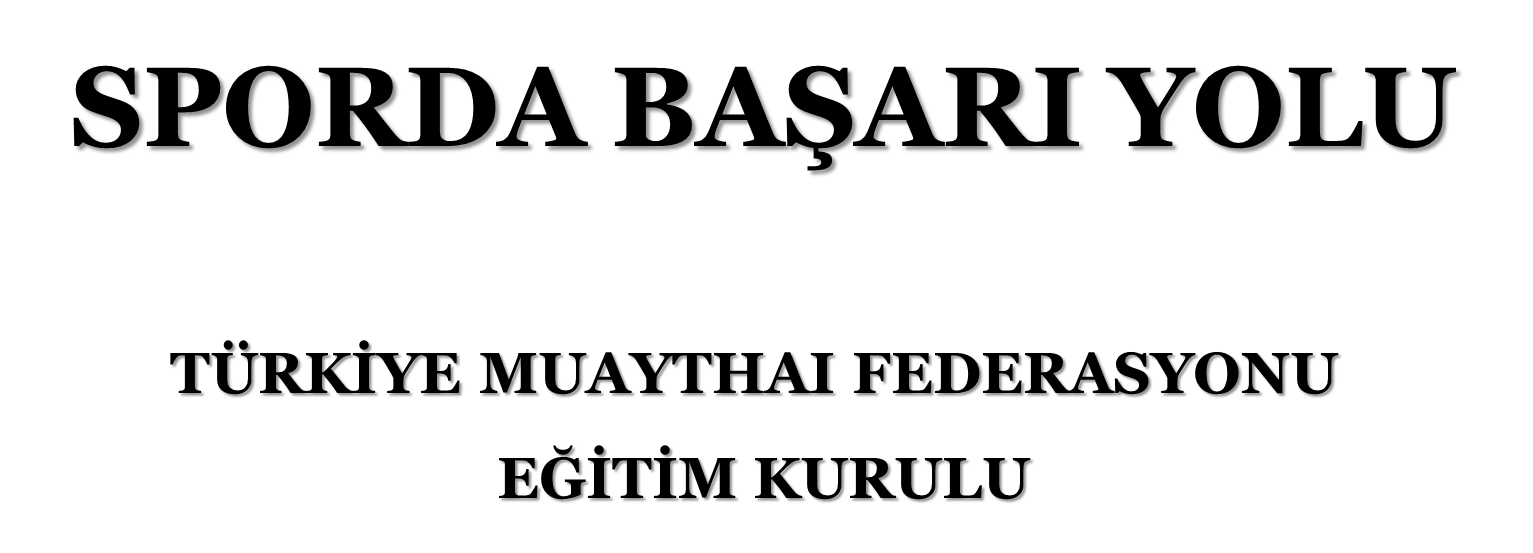 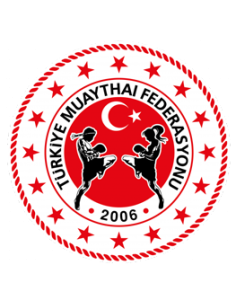 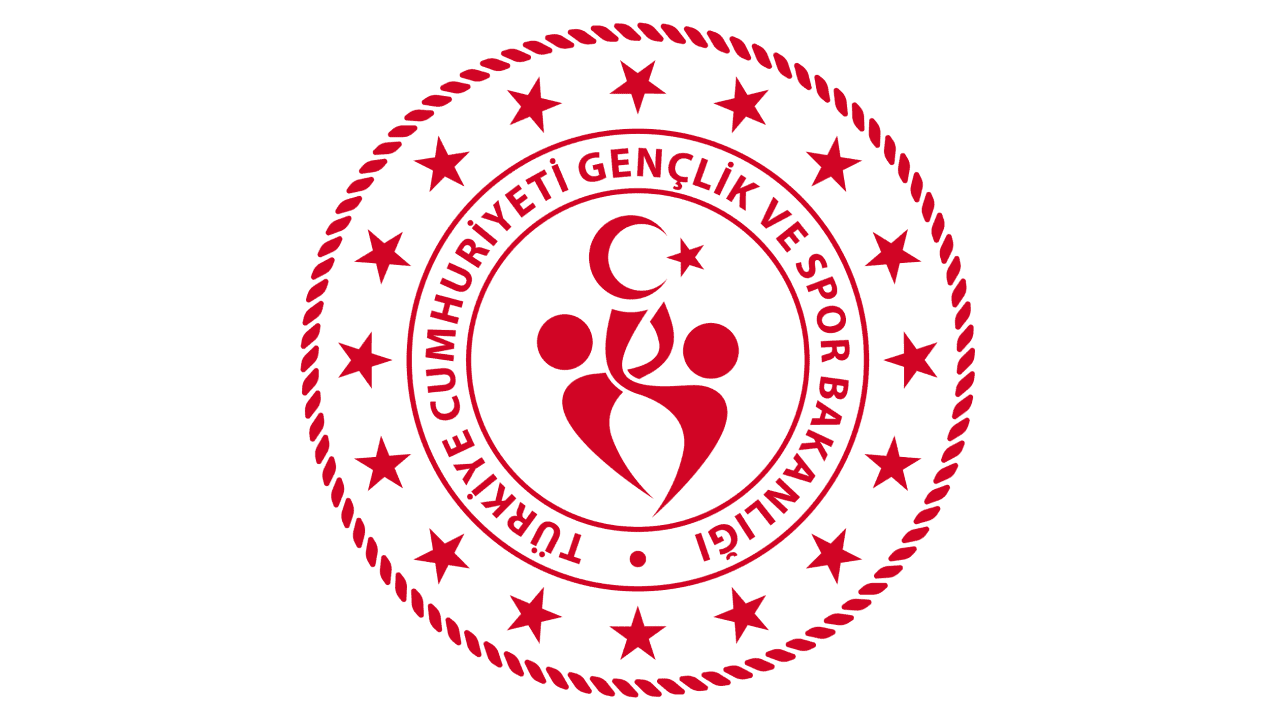 Değerli antrenörler bu çalışma, belirli konu başlıklarında kısa hatırlatmalarla birlikte, başarı yolunda anahtar niteliğinde bilgileri verebilmek amacıyla hazırlanmıştır. Verilen anahtar bilgiler antrenörlük felsefenizi değiştirecek niteliktedir. Sonraki çalışmalar konu başlıkları itibari ile özelleşerek benzer şekilde ve akılda kalıcı bir biçimde verilmeye çalışılacaktır. 

Federasyon olarak her şartta, eğitim çalışmaları ve camiamızın ihtiyaç duyduğu konularda gereğini yapmaya çalışacağız. Sizlere sunulan bölgesel eğitim çalışmaları mevcut ekonomik şartlarda tercih edilmiş en uygun ve etkin bir yöntemdir.
TÜRKİYE MUAYTHAI FEDERASYONU BAŞARILAR DİLER
Başarı yolu, bilgi ve diğer birçok hazırlık ve deneyim gerektirir. Bunlardan en önemlisi fizyolojik hazırlıktır. Bu kadar önemli olan hazırlık ve aşamalarını en iyi şekilde bilmek antrenörlerin görevidir. Antrenörlük mesleğini yapanların bu yönde varsa eksikliklerini tamamlamaları beklenir.
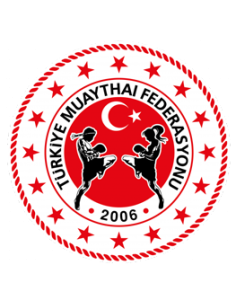 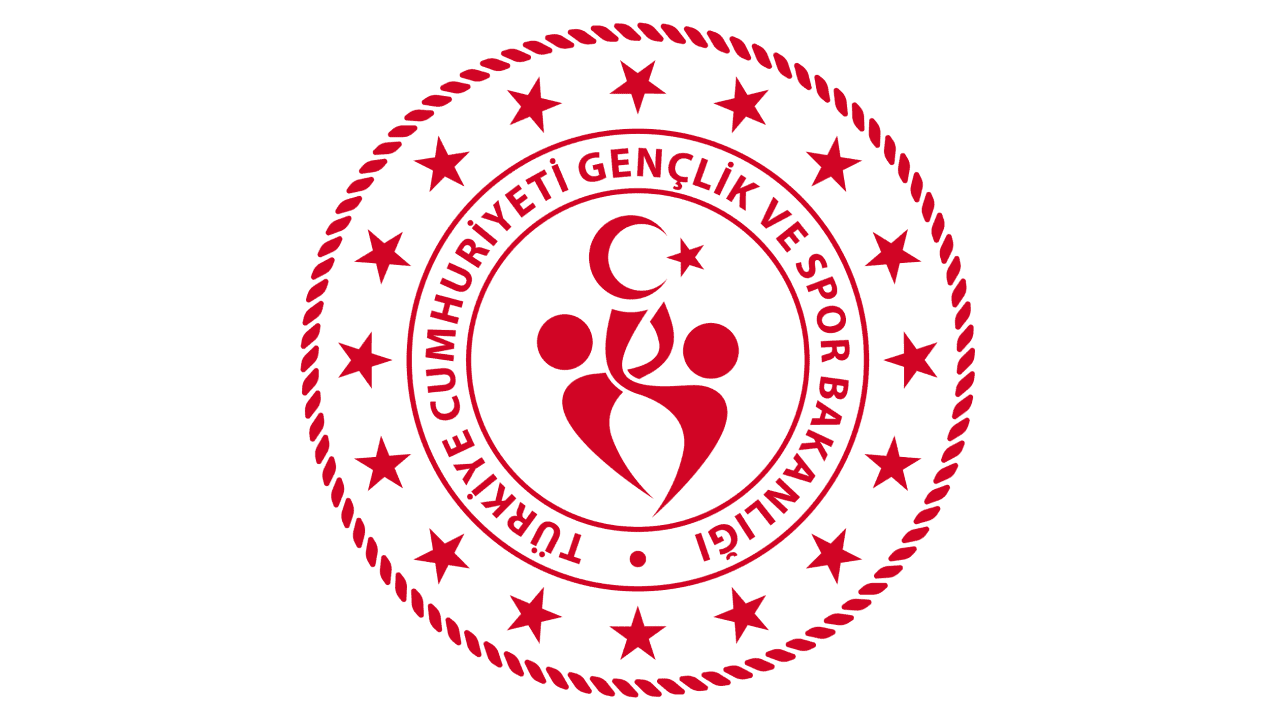 Bir müsabaka veya çalışma öncesi, sakatlık riskini azaltmak ve o müsabaka veya çalışmanın gerektirdiği en yüksek performansa ulaşmak için yapılan fiziksel ve zihinsel etkinlikler bütünlüğüne ısınma denir. 
Başarı yolunda doğru ısınma, önemli etkenlerden biridir ve antrenörlerin bu konuyu yeterince önemsemeleri gerekir.
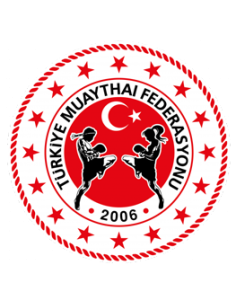 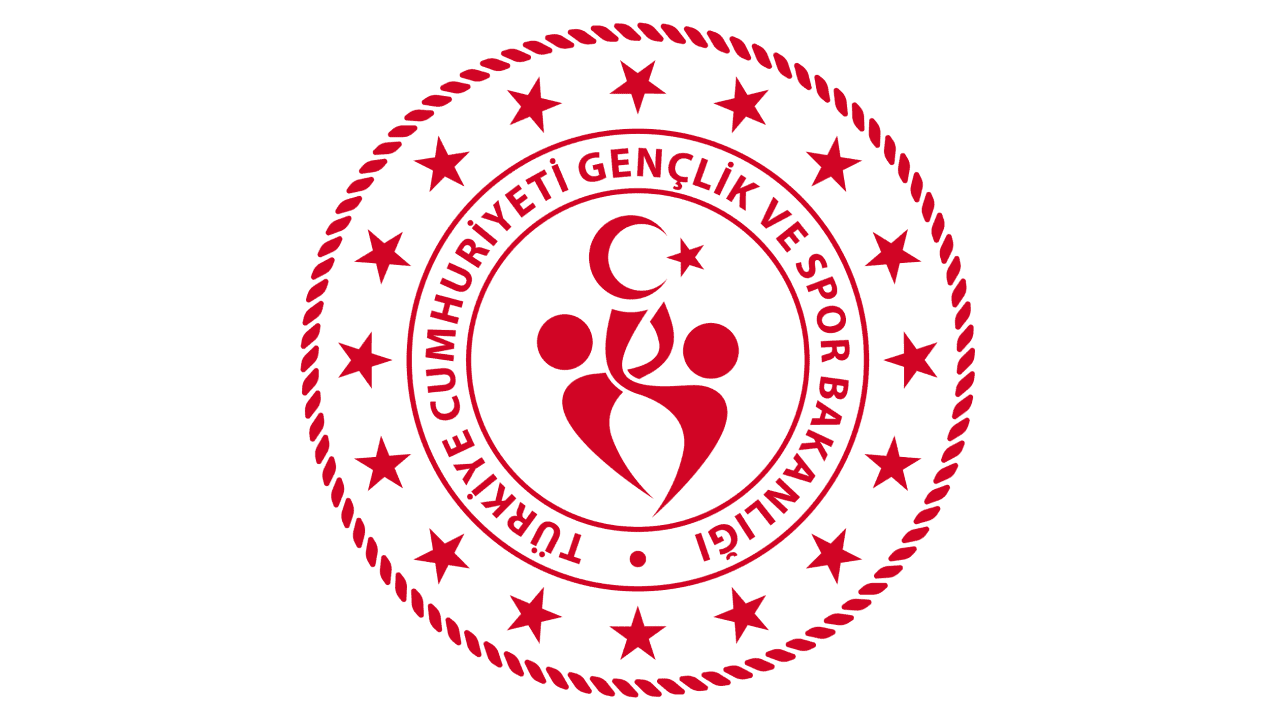 Organizma ısındırıldığı gibi mutlaka soğutulmalıdır. Aynı zamanda soğuma aktif bir dinlenme şeklidir. Kas ve kanda oluşan yorgunluk maddelerinin hızla vücuttan uzaklaştırılmasına yardımcı olacak ve toparlanma sürecini hızlandıracaktır.
Başarı yolunda soğumanın önemi ve gerekliliği bilinerek, her antrenman veya müsabaka sonrası antrenörlerin, sporcularını en az 5-10 dk.’ lık jog koşular ve gerdirme hareketleri ile aktif  olarak soğutmaları beklenir.
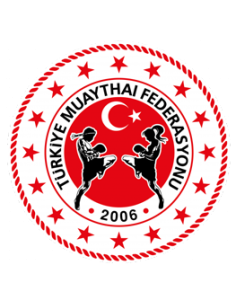 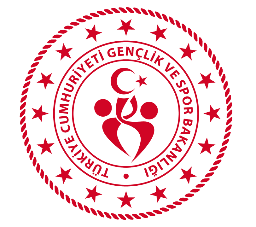 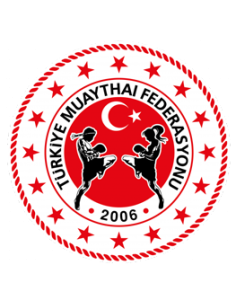 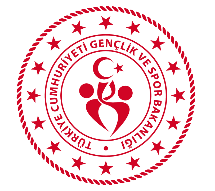 Başarı yolunda, antrenman ile geliştirilmesi hedeflenen özellikler olarak;
Kuvvet, dayanıklılık, sürat, hareketlilik ve beceri gibi kondisyonel özelliklerin düzeltilmesi ve geliştirilmesi
Teknik, taktik ve oyun anlayışı özelliklerin düzeltilmesi ve geliştirilmesi
Kişilik gelişimi ve eğitimi
Sosyal özellikler ve davranışların gelişimi
Psikolojik hazırlık ve zihinsel gelişim konularında antrenör yeterli olmalı ve beklenen bu gelişimleri sağlamalıdır.
Antrenmanın amaçlarına ulaşmak için değişik yöntemlerle kullandığımız alıştırmalar antrenmanın içeriğini oluşturur. 

Başarı yolunda antrenörlerin, sportif en üst düzeyde verim için tercih ettikleri alıştırmalar uygun yüklenme ilkelerine göre uygulanmalı ve alıştırmaların seçiminde; amaca uygunluk, ekonomiklik ve etkinlik ilkeleri dikkate alınmalıdır.
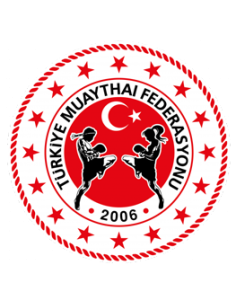 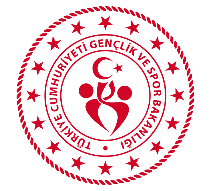 Harekete dayalı performansı üst düzeye çıkarmak için gerçekleştirilen antrenmanların; başarı yolunda yüklenme, toparlanma, adaptasyon, çok yönlü gelişim, geriye dönüşüm, bireyselleşme, özelleşme ilkelerine uygun olması gerekir.
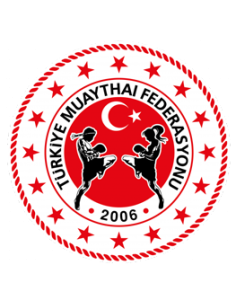 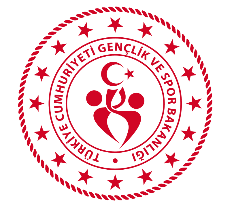 Bir antrenman programının etkililiği, kapsam (süre, tekrar), sertlik (şiddet), yüklenme, sürat ve yoğunluk (sıklık) gibi anahtar değişkenlere bağlıdır.

Başarı yolunda bir antrenör, antrenman ya da yarışmanın işlevsel, fizyolojik ve psikolojik gereklerine göre, hedef için öncelikli olarak hangi değişkenlerin ne oranda kullanılması gerektiğini iyi bilmelidir.
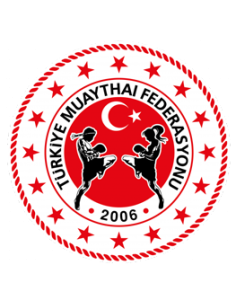 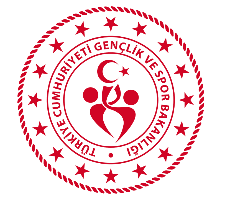 Sporcunun spor geçmişi boyunca uyguladığı yıllık antrenman planlarının irdelenmesi, yıllık plan içerisinde antrenman değişkenlerinin işlevi, değiştirilmesi ya da sürdürülmesi için yönlendirici olmaktadır. 

Başarı yolunda antrenörlerin, antrenman değişkenlerinin sürdürülmesine ilişkin kararları vermeden önce antrenman planlarına, sporcunun verdiği tepkileri izlemesi gerekmektedir.
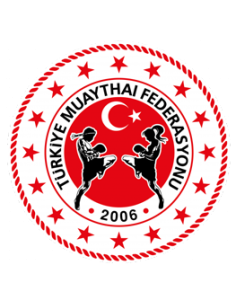 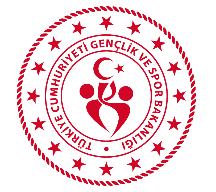 Kapsam, bir ant­renman evresinde yapılan işin toplamı anlamına gelir ve birbiri ile bağlantılı aşağıdaki bölümleri içerir:
- Antrenmanın zamanı ya da süresi
- Kuvvet antrenmanında yüklenme kapsamı ya da alınan mesafe 
   (yüklenme kapsamı = set X tekrar X ağırlık kg)
- Sporcunun belirli bir sürede alıştırma ya da teknik öğeleri tekrarlama sayısı

Başarı yolunda antrenman kapsamı sayısal olarak belirlenerek değerlendirilmelidir. Antrenman süresi ile karıştırılmamalıdır.
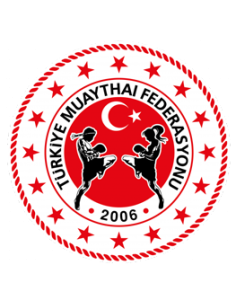 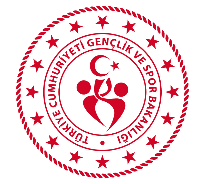 Ağırlık antrenmanlarında yüklenme kapsamı (yüklenme kapsamı = kg olarak ağırlığın 3 set x 3 tekrar) formülündeki gibi belirlenir. Tekrar sayısı tek başına çalışma düzeyini belirlemede yetersiz kalır. 

Bazı spor dallarında zaman etmeni, or­tak bir kapsam belirleme ölçütü olarak görülmesine karşın kapsam, doğru bir yaklaşımla zaman ve mesafenin oluşturduğu bir ölçüt olarak görülmelidir (örneğin, 60 dk. içerisinde 12 km. koşmak gibi).
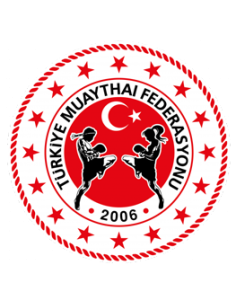 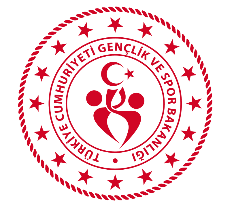 Teknik ve taktik becerilerin gelişimi için yüksek sayıda tekrarlara dengeli bir biçimde antrenman kapsamı içerisinde yer vermelidir.

Antrenör başarı yolunda, antrenman kapsamını arttırmak için; antrenman yoğunluğunu arttırma, antrenman birimlerindeki kapsamı arttırma ve her ikisini birlikte arttırma yöntemlerinden birini tercih ederek etkili biçimde kullanabilmelidir.
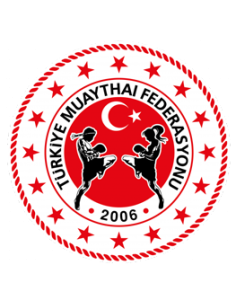 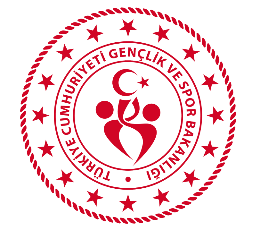 Çok yüksek kapsamlı antren­man sonrası sporcunun toparlanma yeteneği, antrenman planlamasında kapsamın yüksekliği ile ilişkilidir. 

Üst düzey sporcular çabuk toparlandıklarından yüksek antrenman kapsamlarına dayanabilmektedirler.

Başarı yolunda antrenör, antrenman kapsamının spor dalına, hedeflerine, sporcunun gereksi­nimine, antrenman yaşına, gelişim düzeyine ve yıllık antrenman evresine bağlı olarak değişiklik göstereceğini bilir.
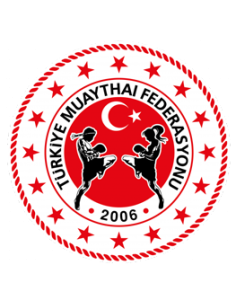 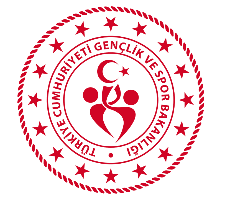 Sertlik, gerçekleşen işin niteliği olarak tanımlanır. Sporcu, yüksek birim zama­nı başına daha yüksek düzeyde çalışır. Bu tür yüklenmelerde daha büyük sinir kas uyarımı gerekir. Sinir kas uyarımlar; dış yüklere, uygulama hızına, yorgunluğun büyüklüğüne ve alıştırmanın biçimine göre değişir.

Yine bir diğer etmen ise alıştırmaların ortaya çıkardığı psikolojik gerginliktir.

Başarı yolunda antrenörler, daha düşük fiziksel etkinliklerin konsantrasyonu sağladığını, daha yüksek düzeyde fiziksel etkinliklerin ise psi­kolojik gerginlikleri ortaya çıkardığını göz önüne alarak çalışmalıdır.
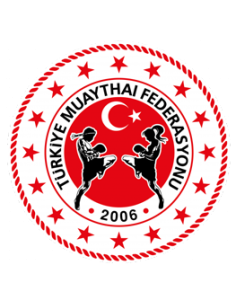 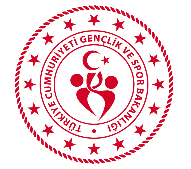 Antrenman sertliği bölgelerine göre yapılan kuvvet alıştırmalarında; maksimum düzey­den fazla bir değerde örneğin, %105 den daha fazla olarak yapılan izometrik ya da ek­santrik kas çalışmalarında, antrenman sertliği de maksimal üstü (süpermaksimal) ola­rak değerlendirilir. 

Buna karşın dayanıklılık sporlarında sporcular, daha kısa mesafeleri daha yüksek hızlarda geçerek, gerçek yarış sırasında elde edilen ortalama hızın %125'i oranında daha fazla bir antrenman sertliği ile maksimal üstü yüklenmeler oluşturmaktadırlar.
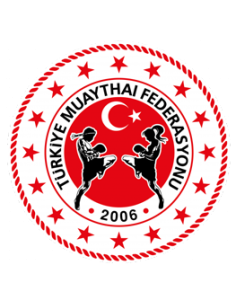 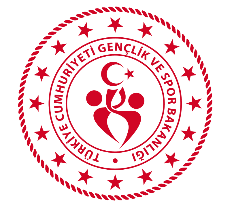 Başarı yolunda antrenör, dayanıklılığı geliştirmek için antrenman sertliğinin yüksek ve uzun süreli uygulandığı antrenmanların, çalışma kapasitesinin temelleri­ni oluşturduğunu, antrenman etkilerinin süresini belirlediğini ve sağlamlığını sağladığını bilerek bunun için değişik yaklaşımlar sergileyebilir.

-Her sette tekrar sayısını arttırmak ya da sertliği düşürürken mesafesini arttırmak
- Set sayısını, alıştırma sa­yısını ya da her ikisini birlikte arttırmak
-Yoğunluğu değiştirme (sıklığını, mikro döngü ya da antrenman gününde değişme)
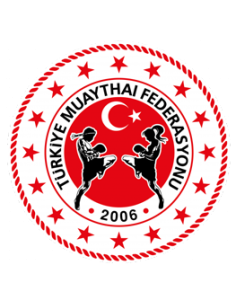 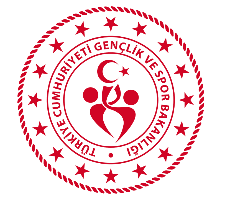 Yıllık antrenman dönemlemesinde kapsam ve sertlik değişimi, ant­renman evrelerine bağlı olarak da değişmektedir. 

Sporculara sürekli olarak yüksek kapsamlı antrenman uygulandığında, dinçlik düzeyi azalır, verim düşer ve istenilen gelişme görülmez. 

Eğer antrenman sertliği arttırılmaz ise sporcular sürekli olarak yarışmalar için gerekli olan antrenman sertliği altında bir sertlikte çalışır. Bu nedenle başarı yolunda antrenör, yıllık antrenman planının her aşamasın­da, antrenman kapsamı ve sertliği arasındaki ilişkiyi göz önüne almalıdır.
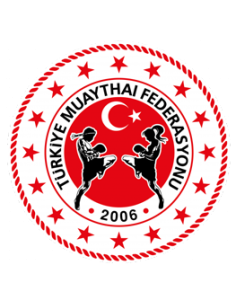 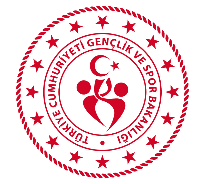 Antrenman ile elde edilen fizyolojik ve psi­kolojik uyum değişiklikleri verimliliği etkiler. Genetik yapı, sağlık ve sporcu geçmişi gibi etmenlerde uyum niteliğini belirler.

Antrenman yüklenmeleri ora­nı ile uyum düzeyleri ilişkilidir. Başarı yolunda antrenör, yüksek kapsamlı antrenman yapmış dayanıklılık sporcularına, uygulanacak düşük sertlikte yüklenmelerin, onların fizyolojik uyum ve verimliliklerine anlamlı bir değişiklik sağlamayacağını bilir.

Başarı yolunda antrenör, sü­rekli bir uyum durumu için daha yüksek bir kapsam ya da sertlikte antrenmanlar tercih etmelidir. Yüklenme kapsamının büyümesi kas büyümesi ve uyumu üzerinde yüksek etkiler yaratarak verimliliği arttıracaktır.
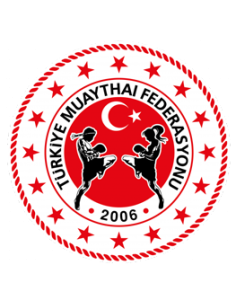 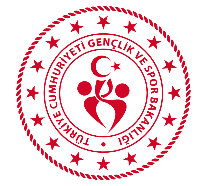 Antrenman uyarılarının artışına bağlı olarak da fizyolojik uyumun düzeyi artar, buna bağlı olarak da sporcunun daha yüksek yüklenmelere dayanması kolaylaşır. 

Buna karşın sürekli olarak benzer antrenman yüklenmeleri durumunda, önemli ölçüde fizyolojik değişimlerde düşme oluşmaktadır. Buna bağlı olarak da fizyolojik uyum düzeyi azalmaktadır. Aşamalı artan yüklenme yaklaşımın­da önerildiği gibi; fizyolojik uyumun sürdürülmesi için dış yükler ya da çalışma yüklen­mesi aşamalı bir biçimde arttırılmalıdır.
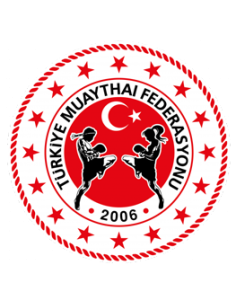 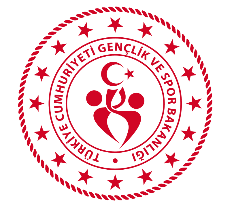 Şayet antrenman yükleri önemli oranda azaltılır ise antrenman etkileri de azalır ve bir gerileme evresi başlar. Buna karşın, toparlanmayı sağlamak ya da bazı durumlar için  sporcunun antrenman yükleri planlı olarak azaltılabilir. 
Antrenman yükünün düşürülmediği durumlarda uzun süreli eşik altında yapılan yüklenmelerden dolayı fizyolojik uyum düzeyinde azalır. 
Başarı yolunda antrenör, yıllık planlama içerisindeki geçiş döneminin uzun süreyi kapsadığı durumda, geçiş dönemi antrenman içeriğinde, aktif toparlanma önlemle­ri yerine pasif toparlanma önlemleri daha fazla yer alıyorsa, hazırlık ve yarışma dönemle­rinde kazanılmış olan uyum düzeylerinin gerileyeceğini ya da kaybolacağını bilir.
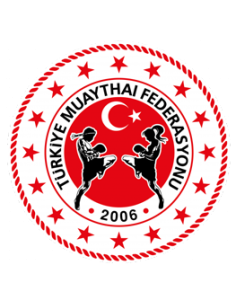 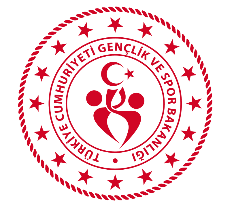 Antrenman yoğunluğu (sıklık), antrenman birimlerinin sıklığı, dağılımı ya da birim zaman içerisinde sporcunun gerçekleştirdiği bir dizi tekrarın uygulanma sıklığı olarak tanımlan­ır. 

Başarı yolunda antrenör, antrenman yoğunluğu­nun artmasına bağlı olarak, çalışma ve dinlenme arasında dengeyi sağlayarak, aşırı antrenman düzeyine yol açabilecek bir aşırı yorgunluk oluşumunun önüne geçmelidir.
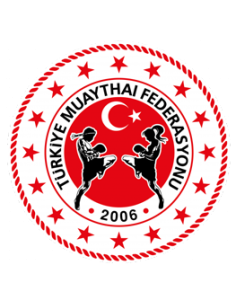 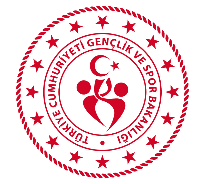 Uygulanan antrenman kapsamı ve sertliği, sonraki antrenman birimi için gerekli olan sürenin belirlenmesinde önemli bir rol oynar. 

Sertlik ve kapsam bakımından çok yüksek düzeyde antrenmanlar, benzer biçimde verim düzeyinin yenilen­mesi için gerekli olan toparlanma süresini de arttırır. 

Ayrıca sporcunun antrenman durumu, takvim yaşı, sporcunun besin gereksinimleri ve kullandığı toparlanma yöntemleri antrenmandan sonraki yenilenme düzeyini etkiler.
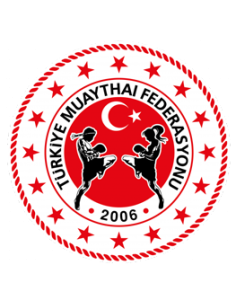 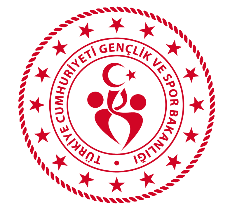 Başarı yolunda antrenör; birbirini tamamlayan, kapsam, sertlik ve yoğunluk öğelerinden her­hangi biri üzerinde fazla durulması halinde sporcunun bedine zarar verebileceğini bilmelidir. 

Başarı yolunda antrenör, dayanıklılığın geliştirilmesi gerektiği bir spor dalında, bir antrenmanda aynı zorluk derece­sini korumayı düşünüyorsa, bu durumda antrenman kapsamının arttırılmasını öne alması gerektiğini bilmelidir. Bu kapsam artışı ile birlikte antrenör, antrenman sertliğinin nasıl azaltılacağına ve antrenman yoğunluğunun nasıl arttırılacağını da göz önüne almak zorundadır.
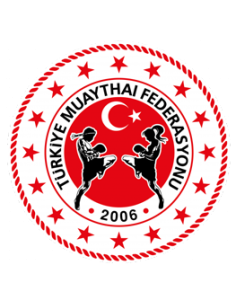 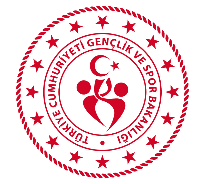 İş yükü, fizyolojik uyarımları sağlamak ve buna bağlı olarak yüksek düzeyde verimlilik için uygulanan fiziksel, teknik, taktik antrenman içeriklerini kapsar. 

Başarı yolunda her sporcu için iş yükü, antrenman kapsamı, sertliği ve yoğunluğunun değişiminden dolayı bireysel olarak belirlenmeli, iş yükü artışı, bir günde birden fazla antrenman uygulanması ve mikro döngüdeki antrenman sayısının arttırılması ile sağlanır.

Başarı yolunda antrenör, antrenman kapsam, sertlik ve yoğunluklarını aşırı antrenman durumu oluşmaması bakımından aşamalı olarak artırmalıdırlar.
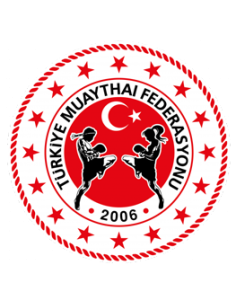 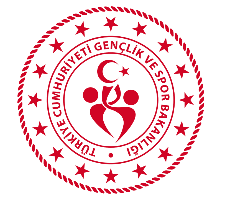 Antrenmanın temel etmenleri fiziksel, teknik, taktik, psikolojik ve zihinsel kuramsal hazırlıktır. Bu etmenler  bütün spor branşları için geçerlidir.  Antrenman etmenleri, sporcunun takvim yaşı, bireysel özellikleri, sporsal gelişim düzeyi, antrenman yaşı ya da antrenman evresi gibi etkenlere bağlıdır.  

Bunlar tüm branşlardaki antrenman programlarının temel öğeleridir. Buna karşın her bir etmenin ağırlığı, antrenman yılının dönemlerine göre, antrenman yaşına, biyolojik yaşa ve spor dalına bağlı olarak değişmektedir. Antrenman etmenleri, birbirleriyle çok yakın ilişkilidir.
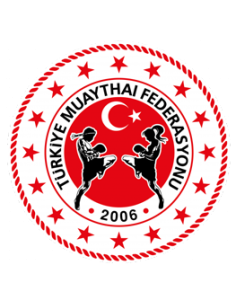 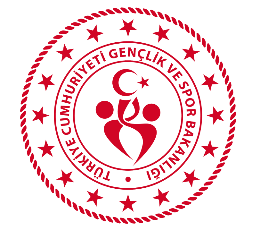 Başarı yolunda antrenör, fiziksel, tekniksel, taktiksel, psikolojik ve zihinsel antrenman etmenleri konularında yeterli bilgi ve donanıma sahip olmalıdır. 

Başarı yolunda antrenör, fiziksel antrenmanın diğer tüm antrenman etmenlerinin temelini oluşturduğunu ve bu temelin ne kadar güçlü olursa teknik, taktik ve psikolojik ve zihinsel antrenman etmenlerinin de o kadar güçlü gelişeceğini bilir.
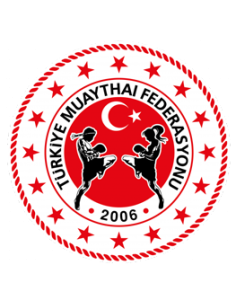 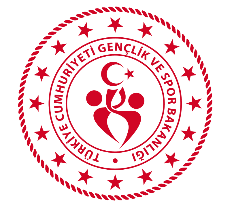 Fiziksel ve teknik antrenman arasın­daki güçlü ilişki göz ardı edilemez.
Yeterince yapılmayan fiziksel antrenman yüksek düzeyde yorgunluk oluşturur. 
Bu durum antrenman etmenlerinin yeterli gelişimini engeller. 
Hazırlık dönemi kısa tutulduğunda fizyolojik uyum yeterince gelişmez. 
Başarı yolunda antrenör, bu gibi durumların başarısızlık getireceği bilinmelidir.
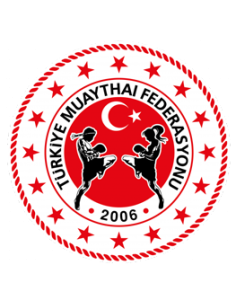 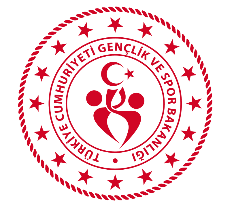 Fiziksel antrenmanın teknik gelişim için temel olması gibi, teknik gelişim de, taktik becerilerin geliştirilerek pe­kiştirilmesi için temel olarak görülmelidir. 

Sporcunun fiziksel temelleri geliştikçe, teknik ve taktik yeterlilikleri artar, güven ve diğer psikolojik ve zihinsel özellikleri de yükselerek iyileşir.

Başarı yolunda fiziksel antrenman düzeyi, diğer tüm antren­man etmenlerinin gelişimi ve üst düzeye çıkarılması için temel bir yapı taşıdır. Bu sırrı taşımak gerek.
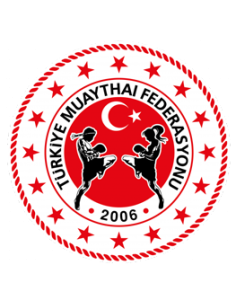 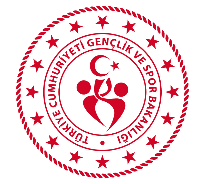 Başarı yolunda, yüksek performans düzeyine ulaşabilmek çocukluktan yetişkinliğe uzanan 8-10 yıllık uzun süreli bir antrenman planlaması ile gerçekleşir. 

Planlama antrenör için düzenli bir antrenman programı oluşturmada en önemli araçtır. Antrenmandaki planlama iyi düzenlenmiş, dengeli ve bilimsel bir yöntemin sunumudur.
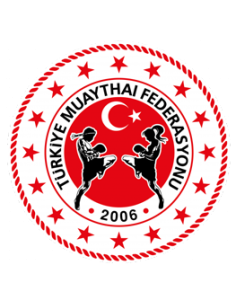 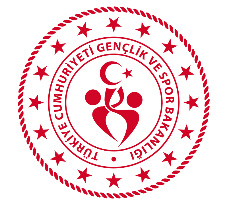 Başarı yolunda; hazırlık, müsabaka ve geçiş dönemlerinin her birinin iyi planlanmış olması gerekir.
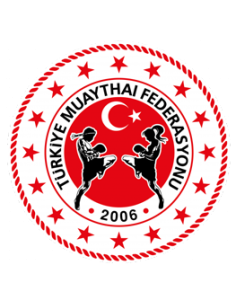 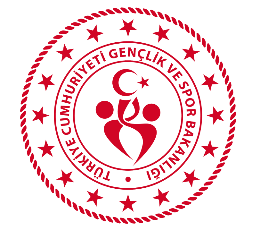 Bazı antrenörler plan yapmayı işlerinin bir parçası olarak görmezler. Antrenmanları günübirlik hazırlarlar.

Oysa başarı yolunda, her antrenörün iyi bir plana ihtiyacı vardır. “Planlamada hata yapmak, hata yapmayı planlamaktır’’. 

Plansız nereye gideceğinizi bilemezsiniz. Plansız bina yapılamayacağı gibi başarılı olmak da o kadar zordur.
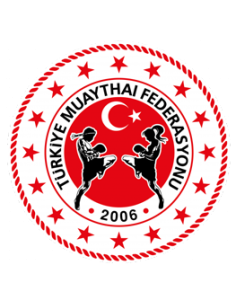 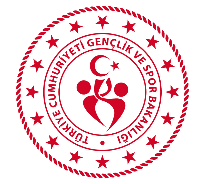 İyi bir organizasyon; zaman kaybını önler, istenmeyen durumları en aza indirir, oyuncuların ilgisini canlı tutar, takımı günlük, aylık, yıllık değerlendirme imkanı verir, antrenör yönetici ilişkisini geliştirir, neyi, ne zaman ve nasıl öğreteceğini yanıtlar.    
Organize ve iyi planlanmış antrenman programları, gelişigüzel amaçsız yaklaşımların ortadan kaldırılmasını sağlar.

BAŞARI YOLUNDA HER ANTRENÖR ORGANİZASYONU VE PLANLAMASI KADAR ETKİLİDİR
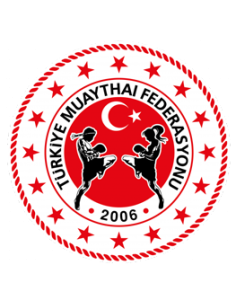 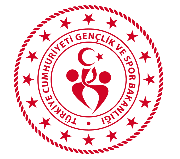 BAŞARI YOLUNDA HER ANTRENÖR 
ORGANİZASYONU VE PLANLAMASI KADAR ETKİLİDİR
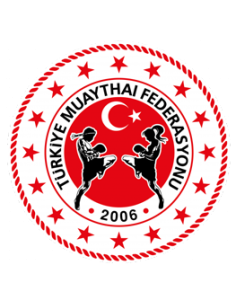 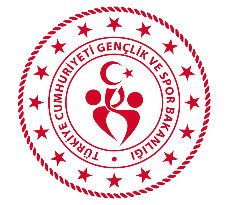 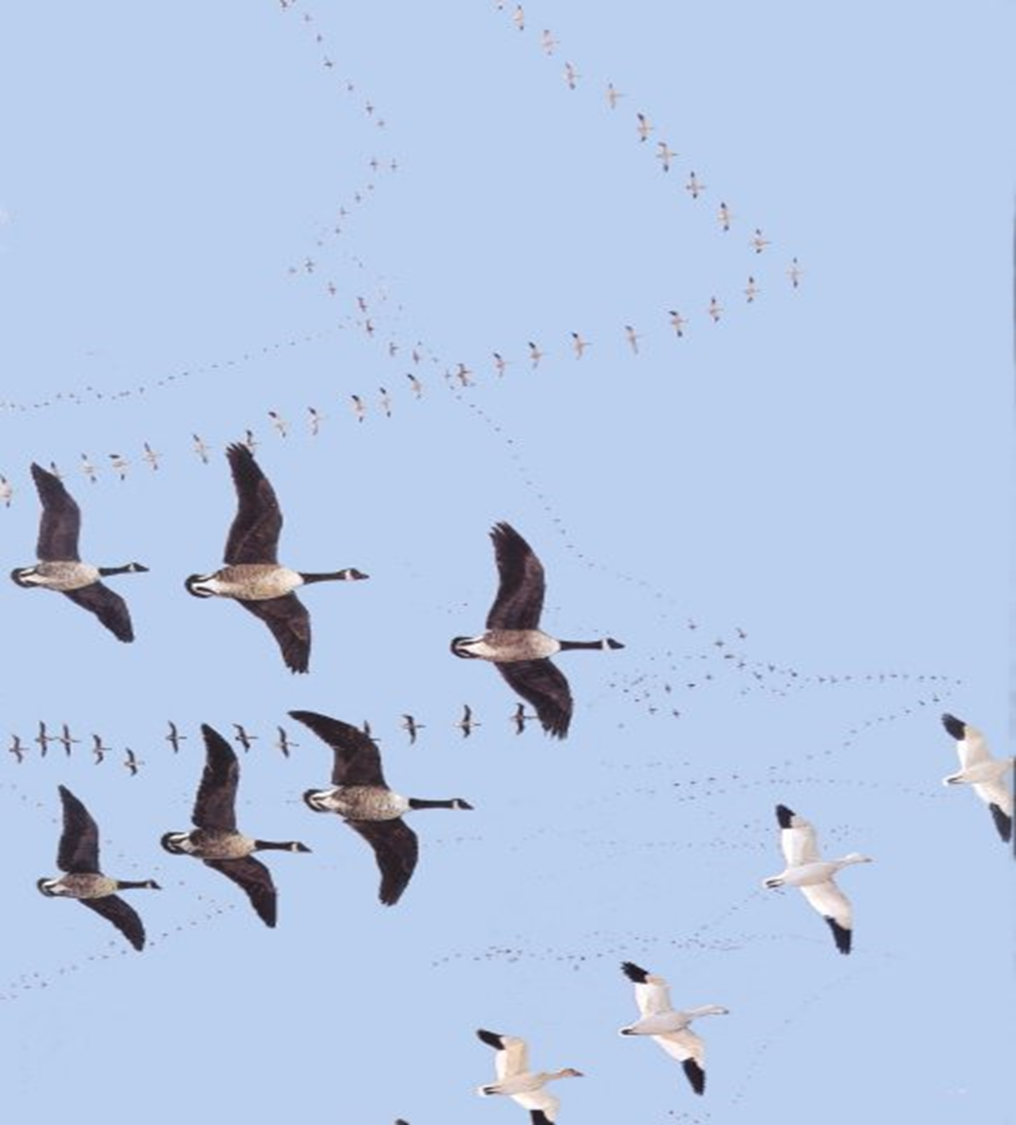 Başarı yolunda her antrenör ölçme ve ölçme yöntemlerini bilerek değerlendirme yapabilmelidir. Ölçmediğin bir şeyi geliştiremezsin.

Ölçmede; veriler kesindir, spekülasyonları önler, karşılaştırmalara ve değerlendirmelere temel oluşturur, subjektif yorumları olabildiğince gerçeğe yaklaştırır.
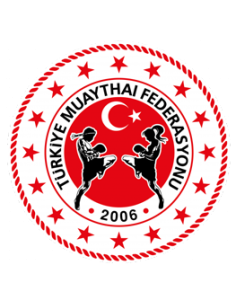 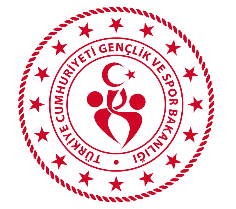 Başarı yolunda her antrenör, sporcunun mevcut performans durumunu saptamak için, sporcuyu motive etmek için, sporcunun üst eğitim basamaklarına geçişini sağlamak için, federasyon ve kulüp yöneticilerine, ebeveynlerine bilgi vermek için ve uyguladığı antrenman programının kalitesi hakkında bilgi almak için ölçmek ve değerlendirme yapmak zorundadır.
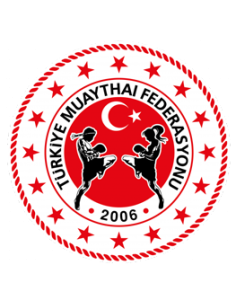 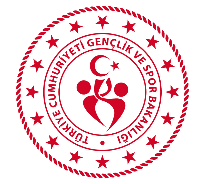 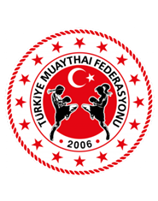 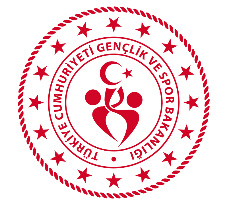 Başarı yolunda, kendi ya da rakibin performansını etkileyen tüm faktörlerin, somut ölçüt başlıklar altında, gelişmiş teknolojik araçlar yardımıyla elde edilerek analiz edilmesi ve değerlendirilmesi olmazsa olmazdır.
Başarı yolunda, takım ve sporcuların antrenmanlarını en iyi şekilde düzenlemek, kendi takım yada sporcunun bireysel gücünü belirlemek, karşı takımın yada sporcunun bireysel gücünü belirlemek, karşı takımın ya da sporcunun güçlü ve zayıf yönlerine göre takımı ve sporcuları yönlendirmek için mutlak suretle gözlem ve değerlendirme yapılmalıdır.
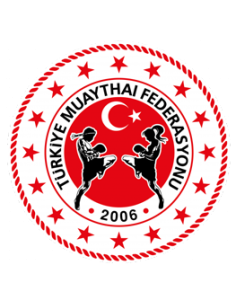 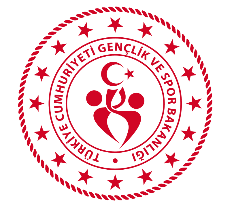 Genelde gözlem ve değerlendirme; antrenörlerin müsabaka esnasında önemli konuları not alarak antrenmanlarda ele alma ilkesine dayanır. Titiz ve dikkatli bir şekilde sürekli çalışmayı ve teknolojik imkanları kullanmayı gerektirir.

Gözlem bir ekip işidir. Gözlemciler, antrenörler ve oyuncular bir bütündür. Ayrıca gözlemi birden fazla kişi yapmalıdır. Sporcuların başarı veya başarısızlık nedenleri üzerinde yorum yapabilmek için de sistematik bir analiz yapmak gerekir.

Müsabaka analizinin temel hedefi, antrenörün bilgi, tecrübe ve önsezilerinin doğruluğu, tarafsızlığı ve ciddiyeti ile performansı nasıl arttırabileceğidir.
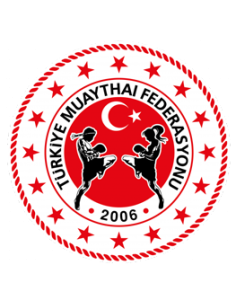 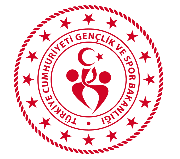 Başarı yolunda, sporcunun kondisyonel, zihinsel, teknik ve taktik olarak belli kriterlere göre hangi seviyede olduğu, başarısızlığının nedenlerinin tespiti ve ona göre antrene edilmesi gerekliliği sistematik bir analizi gerektirir.  

Başarı yolunda, bilimsel ve inovatif teknolojik imkanların kullanılarak farklı antrenman modelleri dizayn edilmeye çalışmalıdır.
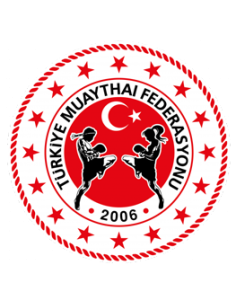 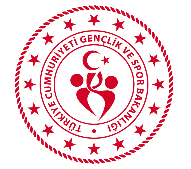 Başarı yolunda,  müsabaka analiz sonuçları, anında, müsabaka oynanırken veya devre arasında değerlendirileceği gibi müsabakanın tümünün, turnuvaların ya da müsabaka sezonlarının değerlendirilmesi daha sonra da olsa mutlaka yapılmalıdır.
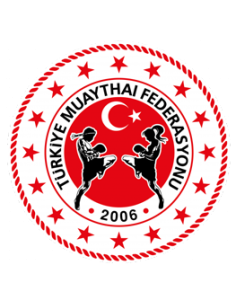 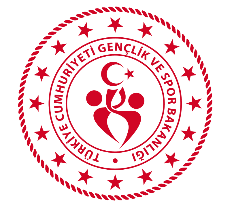 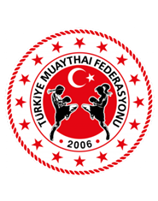 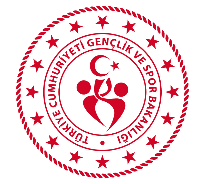 Başarı yolunda bütün antrenörlerin, hayatları boyunca gelişimlerini sürdürecek bir felsefeye gereksinimleri vardır. En deneyimli antrenörler bile felsefelerini her defasında tekrar gözden geçirirler. Eğitim sonsuzdur.

Kulüp ya da sporcusu değiştiği zaman dahi yeni şartlara göre felsefenizi güncellemelisiniz.
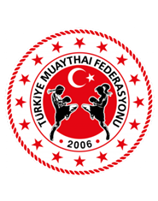 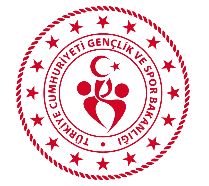 Başarı yolunda her antrenör, antrenörlük felsefesini geliştirerek, kendisinin farkında olmalı ve hedeflerinin ne olduğuna karar vermelidir. 

Nereye gittiğinizi bilmiyorsanız, hiçbir yol sizi oraya götüremez. Unutmayın, herkesi memnun etmeye çalışırsanız sonuçta eşeğinizi de kaybedebilirsiniz.
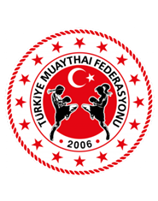 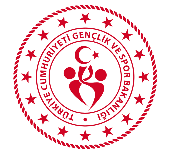 Başarı yolunda her antrenörün, antrenörlükteki başarısı, kendisine verdiği değer ve duyduğu saygı ile yakından ilgilidir. Kendine değer ver ve saygı duy.

Kendinize güvenirseniz, çevrenizdekilerin güvenlerinin gelişmesine de yardım edebilirsiniz.

Kendinizi değerli hissederseniz, diğerleri arasında da değer kazanırsınız.
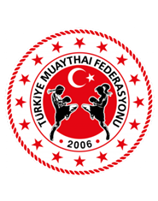 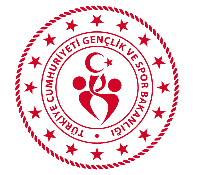 Başarı yolunda antrenörlerin, “Dünyanın en iyi teknik direktörü ben değilim fakat benden daha iyi teknik direktör de yok’’, “Benim için müsabaka 90 dk. sonunda değil, basın toplantısı sona erince bitmiş sayılır” şeklinde ve benzeri felsefik yaklaşımları anlamış olması beklenir.
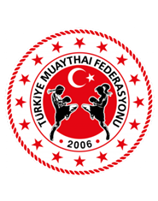 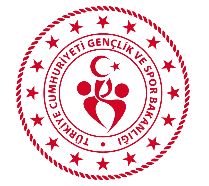 Başarı yolunda, iyi tanımlanmış bir felsefeye sahip olabilmek için antrenörün, öncelikle kendisini, sporcularını, spor branşını ne kadar iyi tanıdığını ve antrenör olarak neyi başarmak istediğini gözden geçirmesi gerekir. Hedefleri net olmalıdır.

Antrenörlük felsefenizin ne olduğunu bildiğinizde, bu felsefe size yürürlüğe koyacağınız uygulamalarınızda ve sporcunuzu müsabakalara nasıl hazırlayacağınız konusunda vereceğiniz kararlarınızda kılavuz olacaktır.
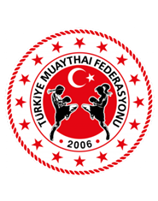 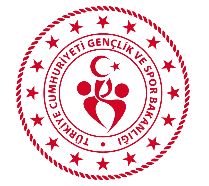 Bir antrenörün felsefesi aslında çok pratik bir konudur.

Gerçekten, her antrenör, farkında olsun olmasın, kendi oyunculuk deneyimlerine dayalı belli ilkeleri takip eder. Eski antrenörlerini taklit eder. Felsefemizin büyük kısmi eski antrenörlerimizin felsefesinde oluşmaktadır. Global yenilikler takip edilmelidir.

Bu doğal bir başlangıçtır, çünkü bu bizim alışık olduğumuz ve kendimizi rahat hissetmiş olduğumuz bir oluşumdur.
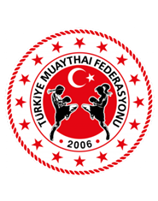 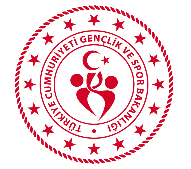 Daha tecrübeli antrenörlerle fikir alış verişinde bulunduğunuzda, onların felsefelerinin ne olduğunu anlamaya başlarsınız.

Farklı felsefeleri keşfettikçe, farklı sporcuların müsabakalarını seyrederken bu felsefelerin uygulanışını fark etmeye baslarsınız.

Başka sporcular için neyin işe yaradığını gördükçe, sizin için neyin önemli olduğunu, oyunun sizce nasıl oynanması gerektiğine dair kendi fikirlerinizi geliştirmeye başlarsınız. Bu, kendi felsefenizin temelini oluşturur.
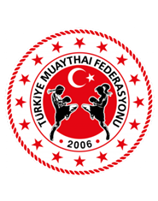 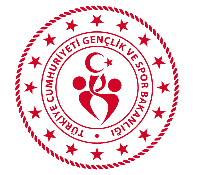 Kendi felsefenizi geliştirmeye başladığınızda sizin için önemli olan şeyleri nasıl başarabileceğiniz konusunda farklı stratejiler de geliştirmeye başlarsınız. Bilgi paylaşıldıkça gelişir. Bilgiyi kendine saklamak yok olmasına sebep olur.

Müsabaka sırasında ne elde etmek istediğinizi bilmekle sporcularınıza gerekli becerileri kazandıracak alıştırmalar ve onlar için belirlediğiniz hedeflere ulaşmaları için stratejiler geliştirmeniz de mümkün olacaktır.
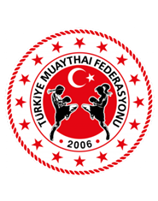 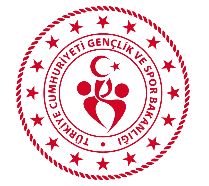 Sporcu olarak, gözlemci olarak, derslerde okuduklarınızdan öğrendikleriniz, diğer antrenörlerle yaptığınız tartışmalar ve bunlara kendi kişiliğinizi eklediğiniz zaman antrenörlük felsefesi oluşturmanın daha başındasınız demektir.

Buna aldanmayın, başarı için bunlar garanti değildir. Asıl olan bu felsefeyi yürüttüğünüz yoldur ve bu felsefeye bağlı kalmaktır. Önemli olan yıllarca bunu değiştirerek ve geliştirerek devam ettirmektir. Bilge bir antrenör kendi bireysel antrenörlük felsefesini oluşturmak için kendine zaman ayırır.
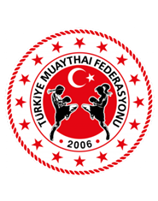 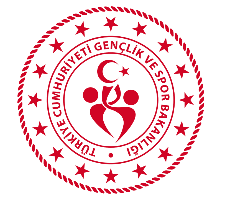 Başarı yolunda ideal antrenör, antrenörlük mesleğinin etik ilkelerine bağlı yaşar. Her zaman sporcuları için model teşkil eder. Çevresine ve olaylara karşın duyarsız değildir. İyi veya kötü davranışları sporculara örnek oluşturacaktır. Dolayısı ile sporcu antrenörün vizyonunu gösterecektir.  

Başarı yolunda antrenörden yana çok fazla beklenti vardır. Ancak bunlardan en önemlilerinden biri, sporcu çocukların sağlıklı ve güvenli ortamlarda bulunmaları konusunda hassasiyet göstermek ve onları koruyarak insan hakları temelli bir antrenör olmaktır.
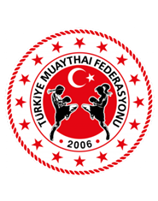 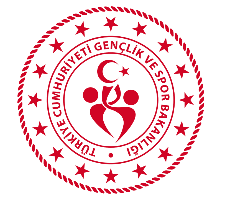 Başarı yolunda antrenör, Birleşmiş Milletler Çocuk Hakları Sözleşmesi’nde erken yaşta reşit olma durumu hariç on sekiz yaşına kadar her insanın çocuk olarak tanımlandığını ve Ülkemizde çocukları koruyan bir çok yasa olduğunu bilir. Yine, Türkiye Muaythai Federasyonu Çocuk Koruma Programı ve ihbar hattından haberdar olarak sorumlu davranır. Bu konuda Federasyonumuz tavizsiz işlem yapacaktır.
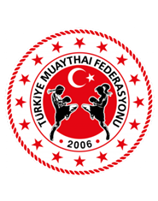 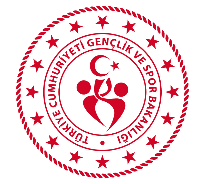 Türkiye Muaythai Federasyonu’nun amacı, sporcu çocukları,  spor ortamlarında bulunan federasyon ve spor yöneticisi, antrenör, hakem, temsilci, gözlemci, çalışan personel, saha tanzimcisi, gönüllü ve  akranlardan gelebilecek muhtemel ihmal, cinsel istismar, fiziksel istismar, duygusal/psikolojik istismar ve ekonomik istismar olaylarına karşın korumak ve kalkan olmaktır. 
Bu konudaki eğitim faaliyetleri ve web sayfamızda yer verilen ihbar adresleri ile de koruma kalkanı sayılarını arttırmış bulunmaktayız.
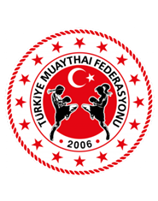 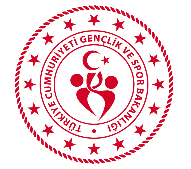 Başarı yolunda antrenör, sporcu çocukların bulundukları yaş ve durumu göz önünde bulundurarak sağlığına zarar verecek türden yüklenmeler yapmaz, performans arttırıcı bir takım yasal olmayan madde ve ilaçlar kullandırtmaz. Şike, teşvik, bahis gibi suç teşkil eden olayların içinde yer almaz.
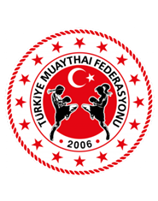 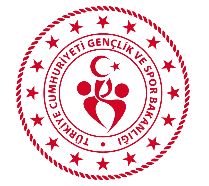 Türk hukuk sisteminde çocuk ve gençler Anayasanın 41, 58 ve 59. maddeleri ile 5395 Sayılı Çocuk Koruma Kanunu ve aşağıda bulunan kanun maddeleri kapsamında devlet koruması altındadır.
Cinsel İstismar Hususları Cinsel İstismara ve Cinsel Tacize Karşı Korunmasına Dair Sözleşmesini  (Lanzarote Sözleşmesi) 2011
6284 Sayılı Kanun Çocuğa Karşı Aile İçi Şiddet
5651 Sayılı İnternet Yoluyla İşlenen Suçlar 
Türk Ceza Kanunu 232 ve 279 Maddeleri 1. Fıkraları
Basın Kanunu 21. Madde
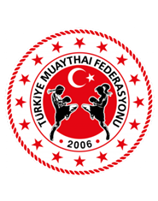 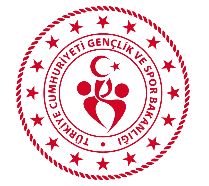 Tüm bunlarla birlikte başarı yolunda antrenör, asla kendi başarısına odaklanmış acımasız antrenör olmamalıdır. Ödül yada başka saiklerle hareket etmemelidir. 

Başarı elde eden ancak adeta güç zehirlenmesi yaşayan antrenör kibirle hareket ettiği sürece muvaffak olamayacaktır. Sporcuları ile dengeli bir iletişim dışında bir takım farklı oluşumlar içerisine giren antrenörler zamanla sistemden elimine olacaklardır. 

Her camiada çürük elmalar vardır. Federasyon olarak bir yandan da sporcu çocuklarımıza karşı muhtemel işlenecek suçların önüne geçmek ve caydırıcı olmaya çalışmaktayız.
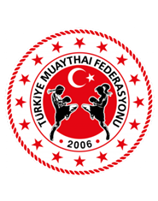 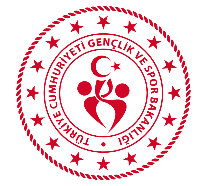 Her şey spor kulübü, antrenman bilimi, müsabaka ve madalya da değildir. İnsanlığımızı kaybetmeden, temiz bir kalp taşıyarak adım attığımız sürece iyilik yapalım, güvenli ve huzurlu bir çevre oluşturalım. Ülkesine, Milletine, Bayrağına sadık ve saygılı, temiz ahlaklı sporcu yetiştirmek en önemli unsurdur. 

Bir başka eğitim çalışmasında buluşmak üzere hoşça kalın, sağlıkla kalın.